MMT (Multi Meshed Tree) Protocols for Cognitive Airborne Networks
Nirmala Shenoy
Lab for Wireless Networking and Security
Rochester Institute of Technology
1
Typical MANET scenario
AN  comprises of heterogeneous subnetworks  (UAV networks,  ground troops…)  that are located at distances geographically.  
Subnets have different missions and the traffic to /from subnets are highly unbalanced
REQUIRED 
Good connectivity within subnets
Good connectivity among subnets



	          REQUIRED 
High connectivity, service specific traffic handling



            REQUIRED 
No orphan nodes, service specific traffic handling
Backbone of loitering / orbiting nodes  with multiple connect points to subnets,
Handoff as nodes or subnets move.
Subnets are mission specific,  vary in applications, devices, communication patterns, services, mobility patterns, speeds
Focus             Connectivity
                     Reliable Data Delivery
Ref: USAF Airborne Network Special Interest Group, HQ/ESC/NI1, “Airborne Network Architecture, System Communications Description and Technical Architecture Profile, v1.1”, 7 October 2004.
Backbone Gateway Nodes
2
UAV subnet
Command &Control
Backbone
Global Information Grid
Tactical  subnet1
Tactical  subnet2
Airborne Networks Challenges
Among others
Connectivity
Reliability in data transfer
Handling and scheduling unbalanced traffic demands
Scalability
Evolvability (IPv4 IPv6 …… ?)

Airborne Network is a large scale (Mobile Ad Hoc Network) MANET
3
MANET Challenges and Solutions
Challenge
Solution
Scalability 

Low overheads


Robust connectivity

Robust Routes 


Evolvability
Logical clustering 

Hybrid routing (proactive and reactive)
Avoid message flooding 

Dynamic routes with non stale backup 

Reduce dependency on the number of forwarding nodes 

IP (layer 3) transparent/layer 2 adaptable
The Multi Meshed Tree (MMT) algorithm  supports all above features
4
The Multi Meshed Tree Algorithm
5
MMT Operation (The  Mesh and Tree!)
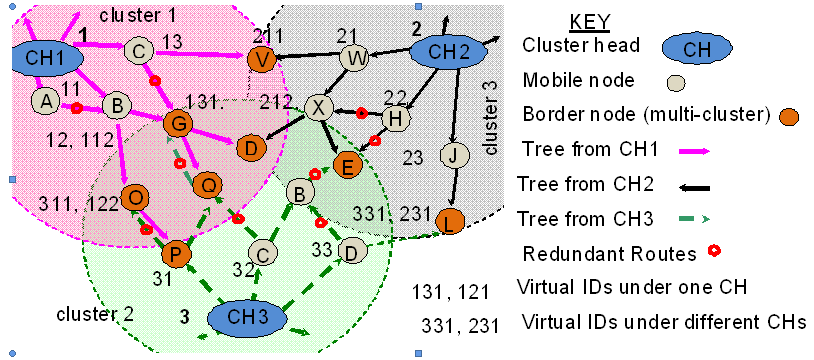 Multi Hop - Cluster Formation and Proactive Route Setup

Proactive Route Setup does NOT Flood Messages

Route Information Contained in VIDs – NO Routing Tables, States
6
MMT Reactive Routing
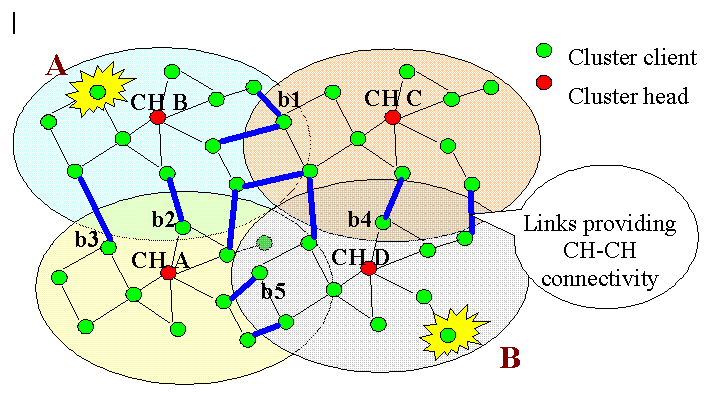 Route discovery – A to B
  A forwards route discovery message to CH B. 
 CH B forwards the message to border nodes b1, b2.
 b1 forwards to CH C, CH C forwards to b4.
 b2 forwards to CH A., CH A forwards to b5. 
 b4 and b5 forward to CH D, CH D forwards to B.
Route Discovery Messages are NOT Flooded
* Route record maintained at A (CH B, CH C and CH D) or 
(CH B, CH A and CH D)
* Recorded route dependency on cluster heads only
Reduced Probability of Route Failure
* Routes are concatenation of proactive routes
7
[Speaker Notes: This picture explains the reactive route discovery process, where A tries to discover a route to B. The routing protocol does not flood the network, but address the discovery messages to the clusterheads and borders nodes (cluster heads have knowledge of the border nodes)]
MMT Protocols in Airborne Network
AFRL Rome NY
8
The Cross Layered Cognitive Approach
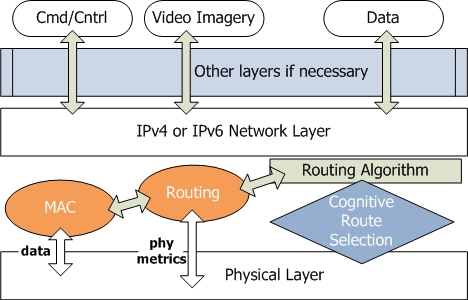 Layer 3
Diffserv Code point
(Service Quality handling)
Layer 2
Layer 1
Routing and forwarding done using VIDs, no need for 2 addresses
9
Directional Antenna Networks
Airborne nodes with directional antennas
Time Division Multiple Access 
Synchronization
Locations
Distributed scheduling  
Synchronous time slot allocation
Asynchronous time slot allocation
Simultaneous transmissions can be scheduled 
Ground Troops – omni directional antennas
Loosely scheduled
Ultra Wide Band
10